Uvedení do doktorského studia 
(běh 2019/2020+)





26. září 2019
Tomáš Janík et al.
Institut výzkumu školního vzdělávání PdF MU
Scénář dnešního setkání
14:00-15:00 – úvodní informace ke studiu (zejména metodologie) a k požadavkům předmětu MVP
15:00 – 15:30 – ukázka projektu disertační práce po prvním semestru studia a po druhém semestru studia (ukázka posouzení a obhajoby projektu)
15:30 – 17:00 – konzultace k vlastním disertačním projektům
3 setkání k MVP
26. září 2019 
31. října 2019 
14. listopadu 2019
Uvedení do doktorského studia
Oborová součást studia (např. Pedagogika, Sociální pedagogika, Didaktika cizích jazyků – máte na svých oborových katedrách)
Metodologická součást studia (např. Metodologie vědecké práce, Metody a techniky kvantitativního a kvalitativního výzkumu, Metodologie didaktiky cizích jazyků, Výzkumné praktikum – máte na IVŠV a na svých oborových katedrách)
Další předměty a aktivity: Odborná orientace v oboru 1-8 (zahrnuje přípravu vystoupení na konferencích a publikací), Příprava disertační práce 1-8 (zahrnuje psaní kapitol disertace), jazyková příprava, výzkumná stáž v zahraničí, výuka či jiné asistentské činnosti na pracovišti
Uvedení do doktorského studia
Metodologické součásti studia 
Rozvrhovaná výuka v předmětech jako Metodologie vědecké práce, Metody a techniky kvantitativního a kvalitativního výzkumu, Metodologie didaktiky cizích jazyků
Na konzultacích založená výuka v předmětech jako Výzkumné praktikum (termíny dle individuální dohody s vyučujícím)
Účast na vyžádaných přednáškách a workshopech domácích a zahraničních odborníků na metodologii (termíny ad hoc – zveřejňovány na webu fakulty)
Účast na tzv. doktorandských konferencích – např. Celofakultní doktorská konference na PdF MU, Olomoucká doktorandská konference... Studentské fórum v Bílovicích nad Svitavou... a dle nabídky/požadavku vašich kateder)
Uvedení do doktorského studia(VŠ zákon: doktorské studium)
VŠ zákon:
Doktorský studijní program je zaměřen na vědecké bádání a samostatnou tvůrčí činnost v oblasti výzkumu nebo vývoje nebo na samostatnou teoretickou a tvůrčí činnost v oblasti umění.
Uvedení do doktorského studia(Studijní a zkušební řád MU: doktorské studium)
Studijní a zkušební řád MU řeší náležitosti doktorského studia, práva a povinnosti aktérů, průběh a výstupy
https://www.muni.cz/o-univerzite/uredni-deska/studijni-a-zkusebni-rad-masarykovy-univerzity
Uvedení do doktorského studia(Směrnice děkana PdF MU: doktorské studium)
Požadavky na průběh a výstupy studia
https://is.muni.cz/auth/do/ped/VPAN/smerdek/c._5_-_2019_-_Standardni_pozadavky_na_studium_a_vysledky_studentu_v_doktorskych_studijnich_programech_na_Pedagogicke_fakulte_Masarykovy_univeztity.pdf
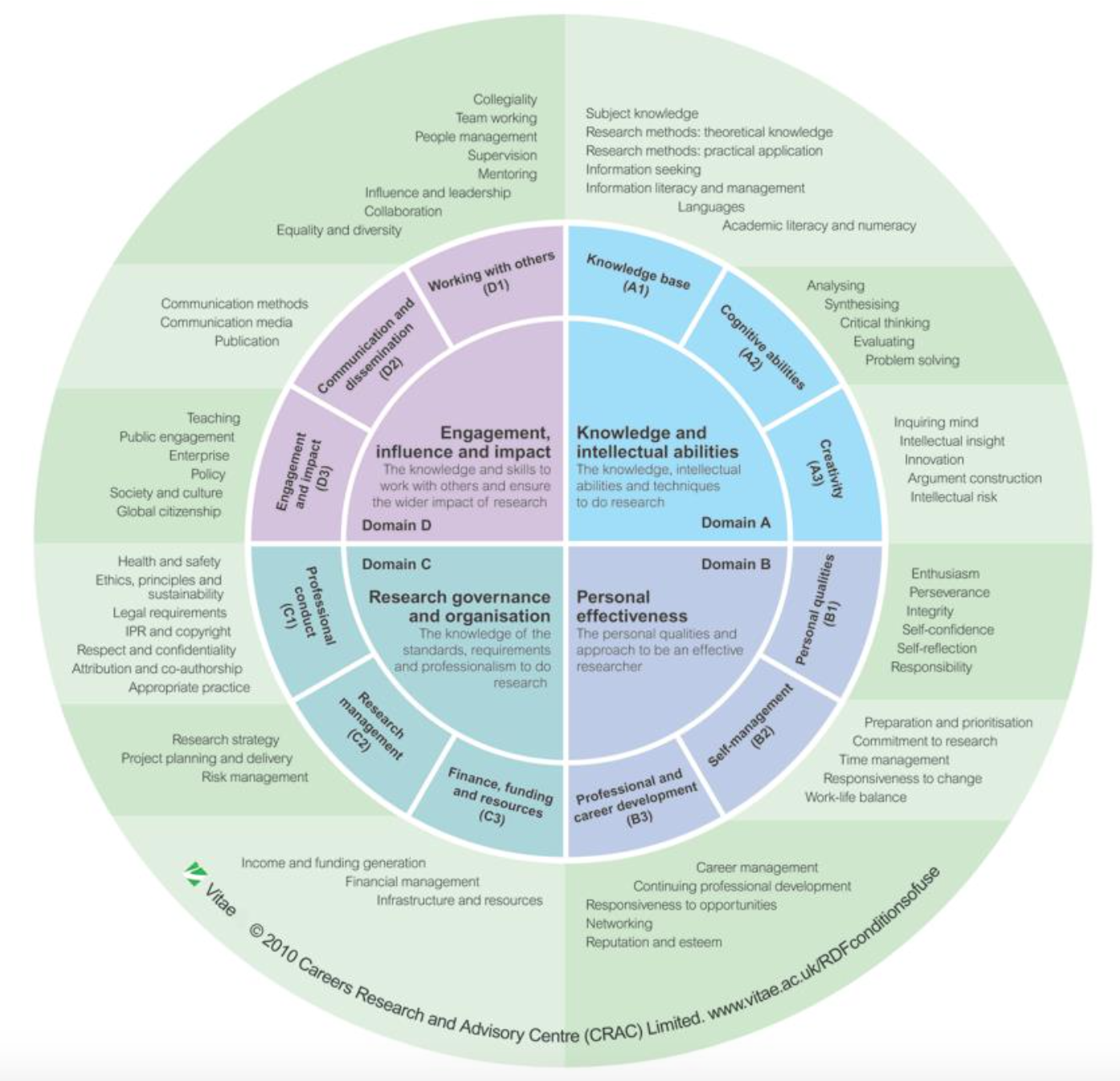 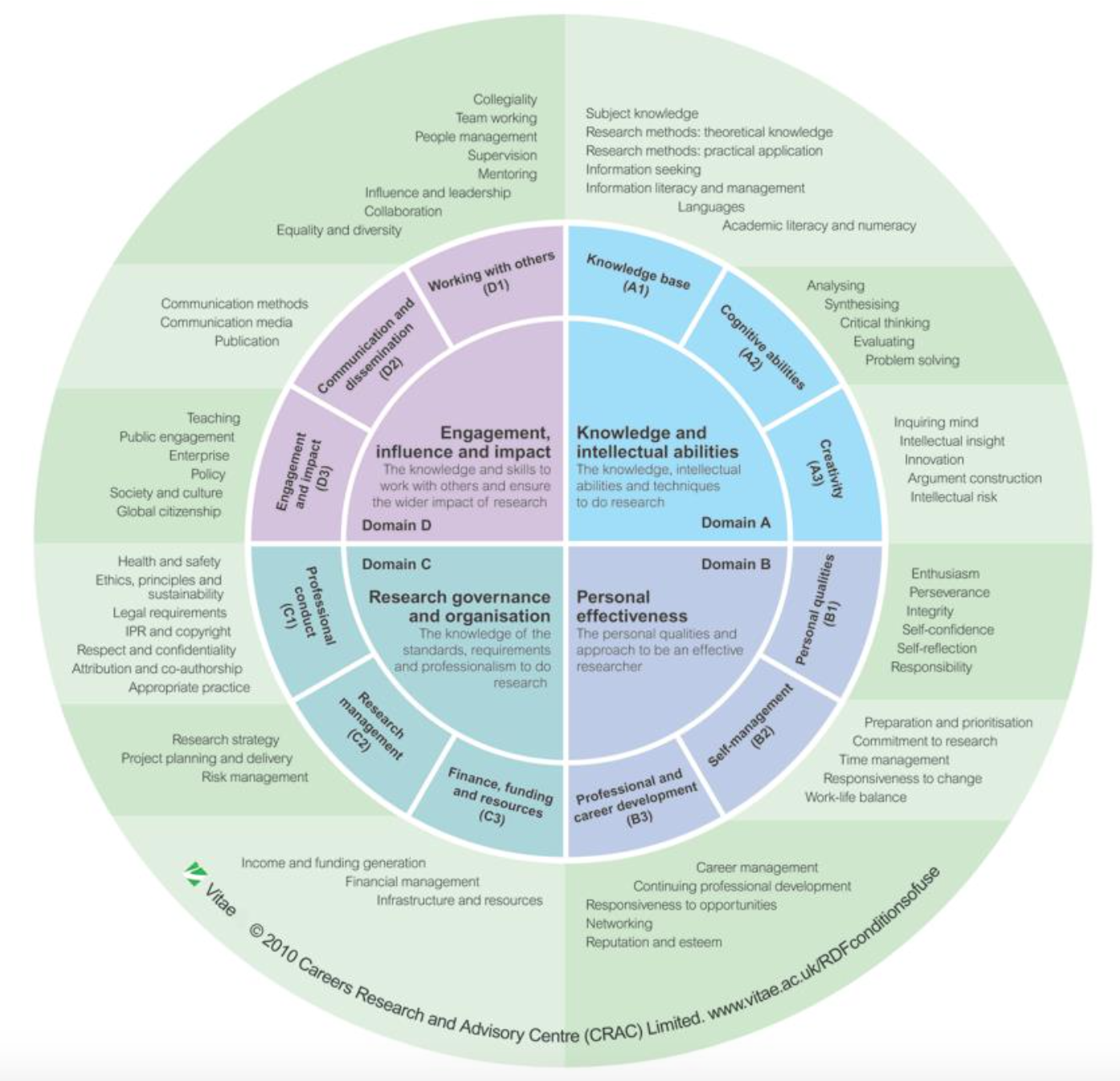 Práce na projektu disertační práce (4 roky)
PROJEKT DISERTAČNÍ
 PRÁCE
DISERTAČNÍ

 PRÁCE
Teoretická
teoreticko-konceptuální kapitola – vymezení problematiky a pojmů
přehledová kapitola – shrnutí stavu poznání/řešení problematiky
metodologická kapitola – operacionalizace, metodologické řešení
empirická
výsledková kapitola – výsledky a jejich diskuse
závěrečná kapitola – závěr práce jako celku, ohlednutí se za prací
MVP 1 – požadavky k ukončení předmětu
Metodologie vědecké práce 1: 
zápočet – prezentace projektu po 1. semestru 
těžiště je ve zpracování přehledové kapitoly 
průběžně do 17. 1. 2020 budou studenti zasílat aktualizované verze svých disertačních projektů s akcentem na přehledovou kapitolu (v rozsahu 8-12 normovaných stran) na adresu tjanik@ped.muni.cz   
v mezidobí 18. 1. – 8. 2. 2020 budou probíhat v IVŠV PdF MU setkání vyučujících MVP s doktorandy nad projekty za účelem udělení zápočtu z MVP 1 (termíny schůzek budou dohodnuty individuálně e-mailem)
Jak začít (práce na první semestr)
Nezačíná se od nuly, nýbrž od projektu.

Postupovat sériově nebo paralelně?

Vhodný začátek: sepisování přehledové kapitoly 
orientace v problematice
načerpá se přitom materiál a „know-how“ pro ostatní kapitoly

Co je cílem přehledové kapitoly?
podat pojednání o podstatě a vývoji prezentovaného problému
uvést čtenáře do výzkumné problematiky, představit hlavní témata, ve kterých se daná výzkumná oblast konkretizuje
představit a systematizovat provedené výzkumy (domácí a zahraniční)
poukázat na to, která témata jsou pokryta, kde jsou bílá místa 
vyvodit z toho potřebu vlastního disertačního výzkumu
Jak začít (práce na první semestr)
Odkud čerpat při psaní přehledové kapitoly (viz dále)
z časopisů a studii typu „review“
ze syntetizujících příruček, monografií podávajících přehled o…
z autorovy databáze studií

Jak postupovat při psaní přehledové kapitoly?
pořizovat excerpta – dle strukturované tabulky (viz dále) 
kategorizovat studie (slučovat obdobně zaměřené studie do skupin – tematických či metodologických okruhů)
Jak začít (práce na první semestr)
Pro orientaci ve zkoumané problematice lze využít přehledových studií či monografií např.:
Mareš, J. (2000). Pedagogicko-psychologické práce publikované v časopise Pedagogika v letech 1951-2000. Pedagogika, 50(4), 365–405. http://pages.pedf.cuni.cz/pedagogika/?p=2387&lang=cs 
Janík, T. et al. (2009). Kurikulum – výuka – školní klima – učitelské vzdělávání. Brno: MU. https://www.ped.muni.cz/weduresearch/texty/plne/analyza09.pdf
Janíková, M. & Vlčková, K. et al., (2009). Výzkum výuky: tematické oblasti, výzkumné přístupy a metody Brno: Paido. https://www.ped.muni.cz/weduresearch/publikace/pvtp13.pdf
Jak začít (práce na první semestr)
Vhodnou ukázkou vlastního zpracování přehledové studie je např.: 

Mareš, J. & Gavora, P. (2004). Interpersonální styl učitelů: teorie, diagnostika a výsledky výzkumů. Pedagogika, (54)2, 101–128. http://pages.pedf.cuni.cz/pedagogika/?p=1797&lang=cs 

Janík, T., Minaříková, E., Píšová, M., Kostková, K., Janík, M., & Hublová, G. (2014). Profesní vidění u učitelů: pokus o zmapování výzkumného pole. Pedagogika, 64(2), 151–176. http://pages.pedf.cuni.cz/pedagogika/?p=2565&lang=cs
Jak začít (práce na první semestr)
Praktické inspirace a rady k psaní přehledových studií lze získat v tomto textu:
Mareš, J. (2013). Přehledové studie: jejich typologie, funkce a způsob vytváření. Pedagogická orientace, 23(4), 427–454. DOI: http://dx.doi.org/10.5817/PedOr2013-4-427 



Formální náležitosti zpracování textu projektu řeší norma APA
https://journals.muni.cz/public/journals/10/pokynyproautorydleapa_151113_pedor.pdf
Ukázka, jak by mohl vypadat váš záznam o výzkumu, který je pro vás relevantní
MVP 2 – požadavky k ukončení předmětu
Metodologie vědecké práce 2: 
zkouška – obhajoba projektu po 2. semestru 
těžiště je ve zpracování metodologické kapitoly
průběžně do 10. 4. 2020 budou studenti zasílat aktualizované verze svých disertačních projektů (v rozsahu 15-20 normovaných stran) na adresu tjanik@ped.muni.cz   
projekty budou posouzeny interními či externími odborníky
student obdrží posudek na svůj projekt během dubna/května spolu s vyjádřením T. Janíka ohledně dalšího postupu a možného termínu zkoušky
u zkoušky (v mezidobí květen až červen 2020 – termíny budou dohodnuty osobně) student představí aktualizovanou verzi svého projektu a vyjádří se k připomínkám z posudku 
v návaznosti na prezentaci se u zkoušky ověřují hlubší znalosti metodologických otázek souvisejících s projektem
Jak pokračovat (práce na druhý semestr)
Na základě toho, co student zpracoval do přehledové kapitoly (1. semestr), rozepisuje (reviduje) ve 2. semestru metodologickou kapitolu disertačního projektu (disertace)

Vytváří plán (design) výzkumu
vrací se k vymezení problematiky (konceptualizace) 
přes zhodnocení stavu poznání problematiky postupuje k vymezení předmětu výzkumu či proměnných (operacionalizace)
popisuje vlastní plán zpracování výzkumu – cíl, otázky, zkoumaný soubor, metodický postup (strategie, metody, techniky, nástroje sběru a analýzy dat – včetně časového harmonogramu), očekávané výsledky výzkumu a jejich využitelnost

Ukázky zpracování projektu: http://www.ped.muni.cz/weduresearch/texty/BulletinCPV2008.pdf
(texty P. Hlaďa, s. 31–36, S. Šebestové, s. 36–43, P. Nováka, s. 80–86) 

Formální náležitosti dle normy APA (nikoliv dle ČSN, jak je v ukázkách výše): http://www.ped.muni.cz/pedor/archiv/PokynyProAutoryDleAPA_110714_PedOr.pdf
Jak pokračovat (práce na druhý semestr)
Student…
- snaží se projekt psát stručně, jasně, srozumitelně, výstižně
- těží z toho, co načerpal při zpracování přehledové kapitoly
- svá rozhodnutí stran cílů, otázek, metod… zdůvodňuje.

Kvalita textu disertačního projektu je důležitá pro kvalitu jeho posouzení recenzenty.

Nedobře popsaný projekt nelze posuzovat – ztrácí se možnost získat cennou zpětnou vazbu.
Děkuji za pozornost
Jak postupují úpravy disertačního projektu na základě připomínek a konzultací?
Dělá někdo posun v tématu disertace?
Uvažuje někdo o změně teoretického anebo metodologického přístupu disertačního výzkumu?
Přivedla někoho práce na přehledové kapitole k posunu v klíčových konceptech disertace?

Které části přehledové studie přepracováváte?
Jak postupují úpravy disertačního projektu na základě připomínek a konzultací?
Jste spokojeni s tematickým, časovým, regionálním, metodologickým pokrytím výzkumů ve vašich přehledových studiích?
Co chybí?
Co přebývá?
Jakou podobu má syntéza, kterou v závěru přehledové studie vytváříte?

Rozpracovává někdo přehledovou kapitolu do podoby článku (přehledové studie) pro časopis?
Do jaké míry máte osvojeno (zvládnuto) řemeslo disertačního psaní?
Dělá vám problém respektovat stanovaný rozsah textu?
Zápolí někdo s normou APA?
Odkazování z textu, citace (parafráze)
Vytváření soupisu použité literatury
Vpravili jste se do odborného stylu?
Stabilizuje se vám používaná terminologie nebo „těkáte“?
Daří se vám text vhodně a přiměřeně strukturovat („dávkovat“) do kapitola, podkapitol?